TALLER 14
Creo un Collage
23-09-2024
5°Básico
Recuerdas los collage, observa estos ejemplos.
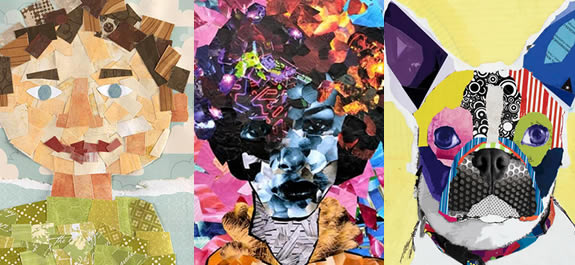 Realiza tu propio collage en tu cuaderno, utiliza los papeles lustres para darle el color.